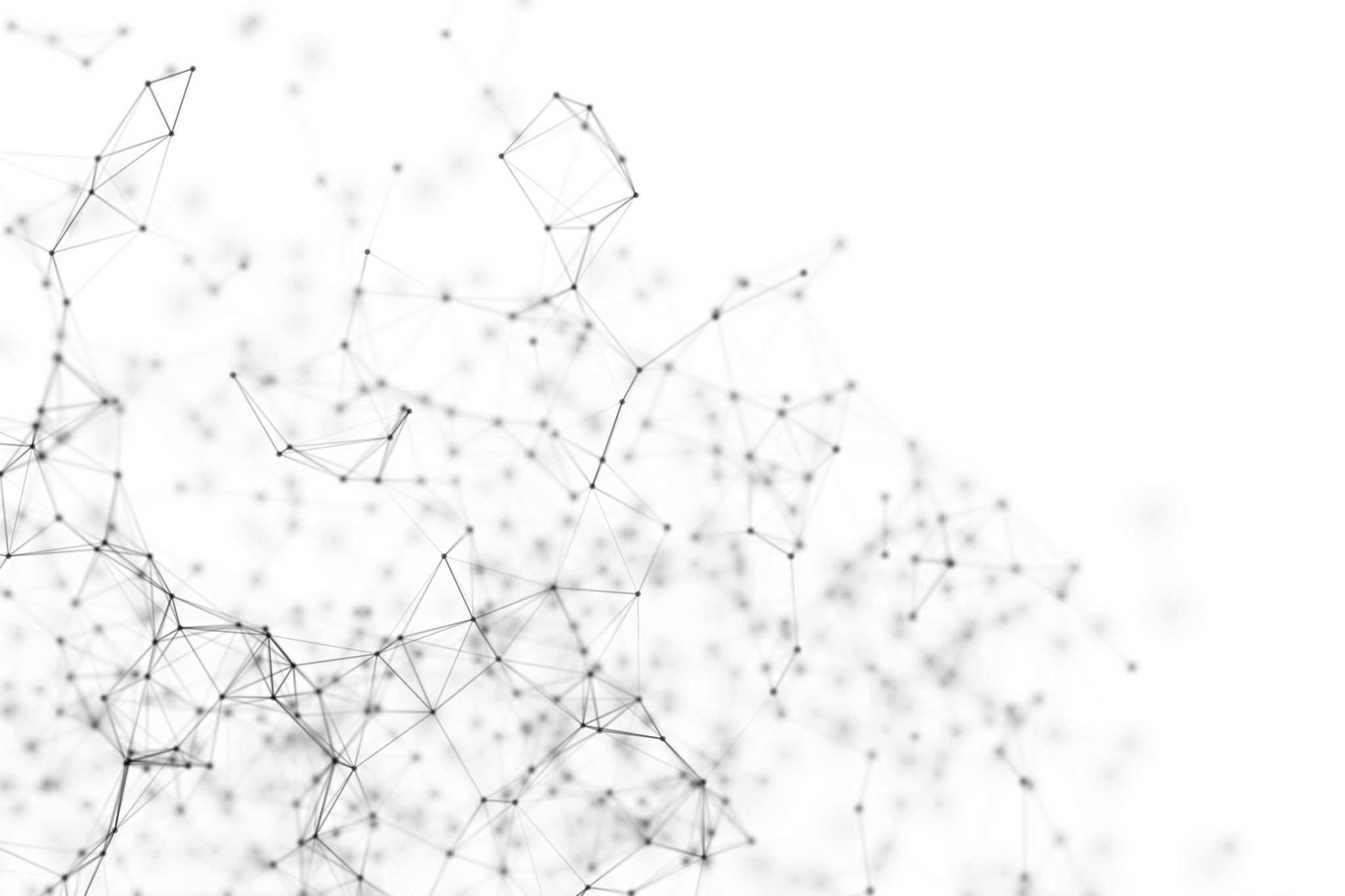 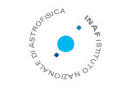 25 marzo 2024
HPC&co @ OATs
Giuliano Taffoni
Giammarco Maggio
Due  Conti tra le Stelle - INAF OATs
1
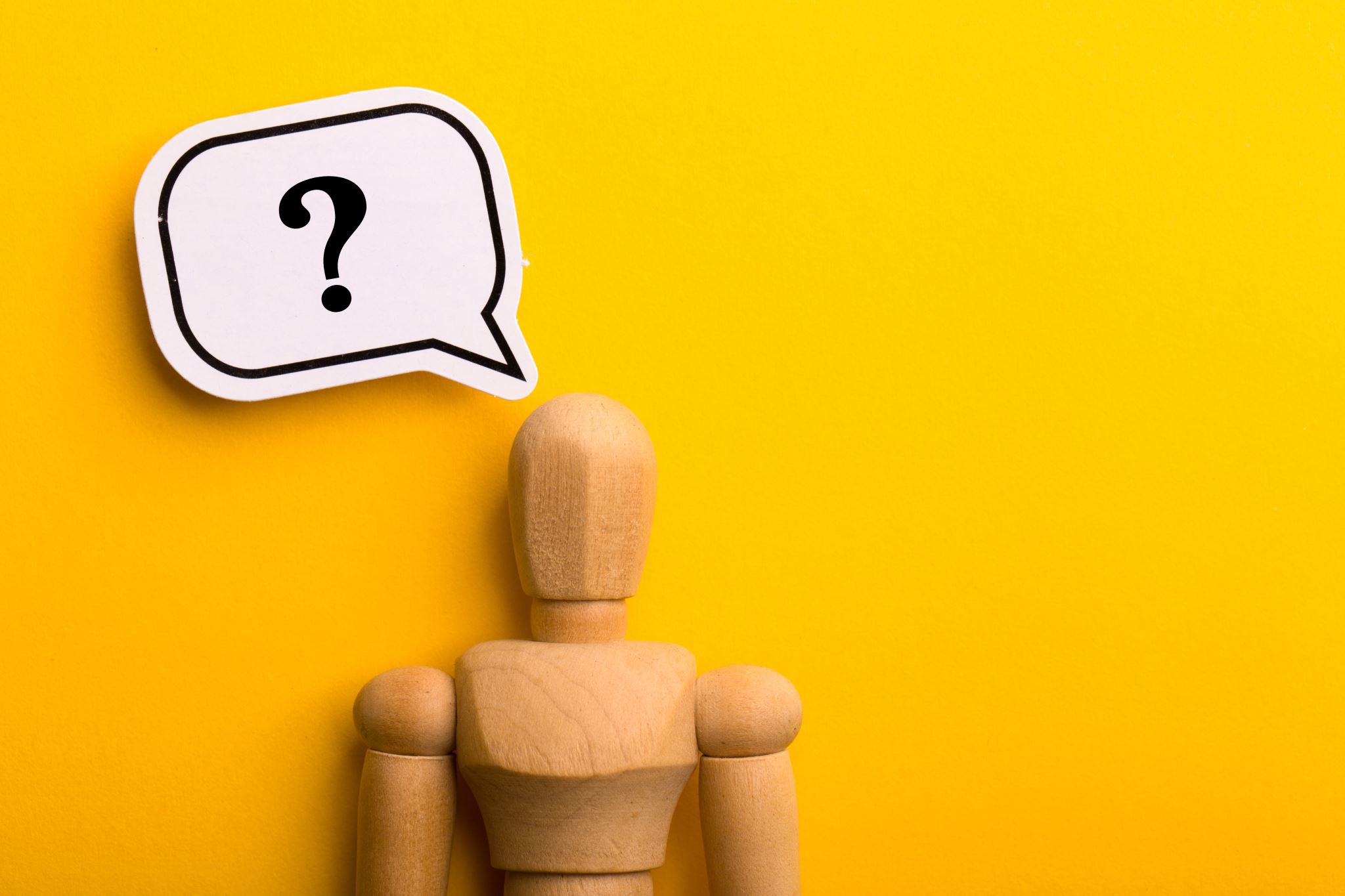 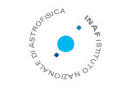 Why are we talking about HPC in OATs?
Due  Conti tra le Stelle - INAF OATs
2
25 marzo 2024
[Speaker Notes: Non e’ sol oHPC ma anche computing]
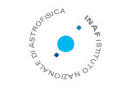 DISCLAMER
Due  Conti tra le Stelle - INAF OATs
3
25 marzo 2024
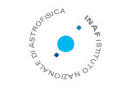 OATs computing ecosystem
Due  Conti tra le Stelle - INAF OATs
4
25 marzo 2024
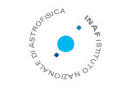 Computing resources
Login node
Scheduling/monitoring
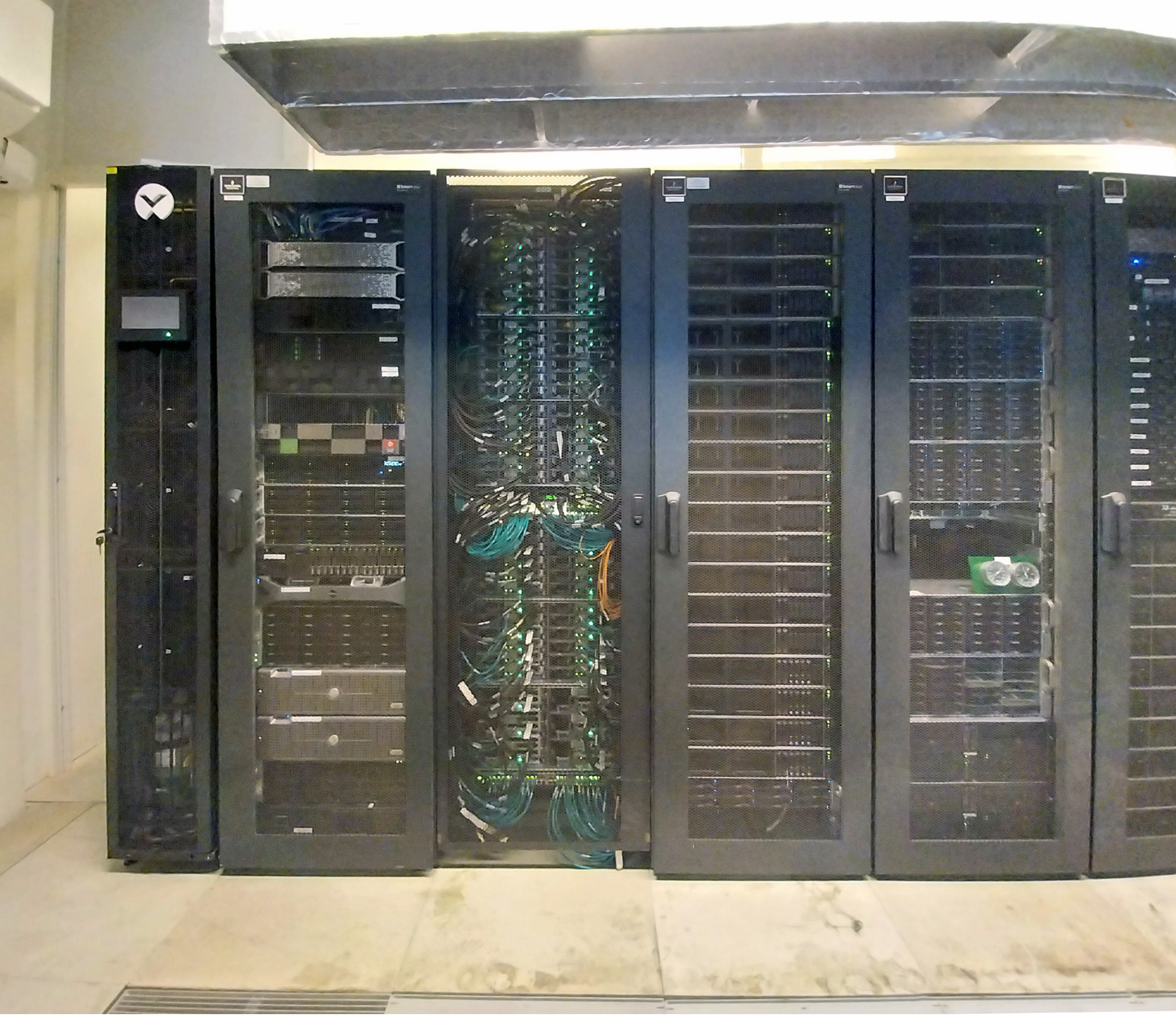 Local Cluster
Pleiadi
Euclid
LOFAR
Almagal
SKA
Calls…
Due  Conti tra le Stelle - INAF OATs
5
25 marzo 2024
[Speaker Notes: Viviamo in un ecosistema dove risorse locali e remote si intersecano]
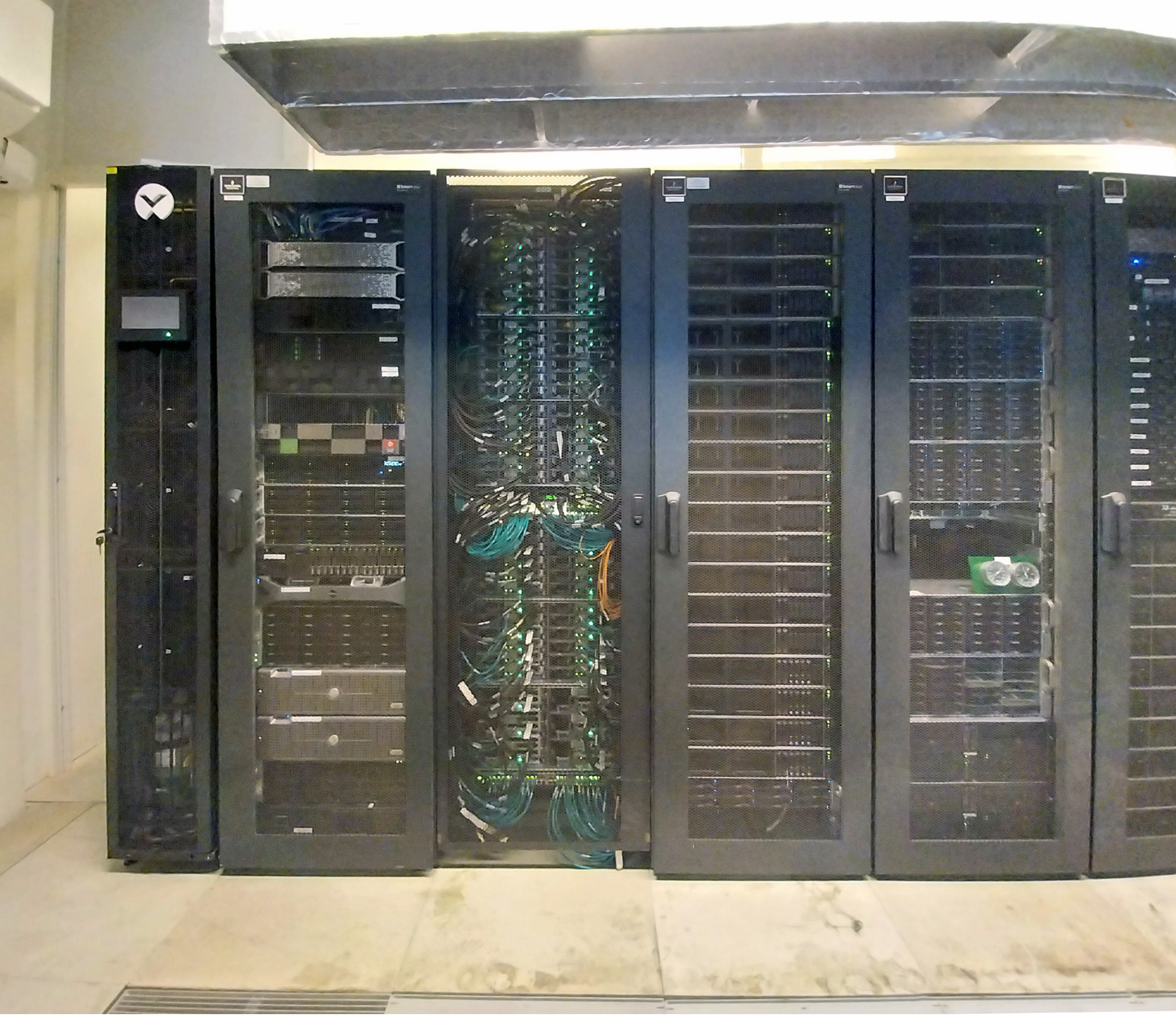 Local Cluster
Type: 15+10  Nodes quad CPU Linux cluster

Node (15) : HPE DL380  Intel(R) Xeon(R) Gold 5118 CPU @ 2.30GHz – 48 cores - 512 GB RAM

Node (10): HPE DL380 Intel(R) Xeon(R) CPU E5-4627 v3 @ 2.60GHz – 40 cores – 256 GB RAM

Performance: 21 Tflop/s

OS: Centos 7

Interconnect: Infiniband 54gbits HPC network + ethernet management network

Accelerators: none.
Due  Conti tra le Stelle - INAF OATs
6
25 marzo 2024
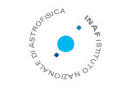 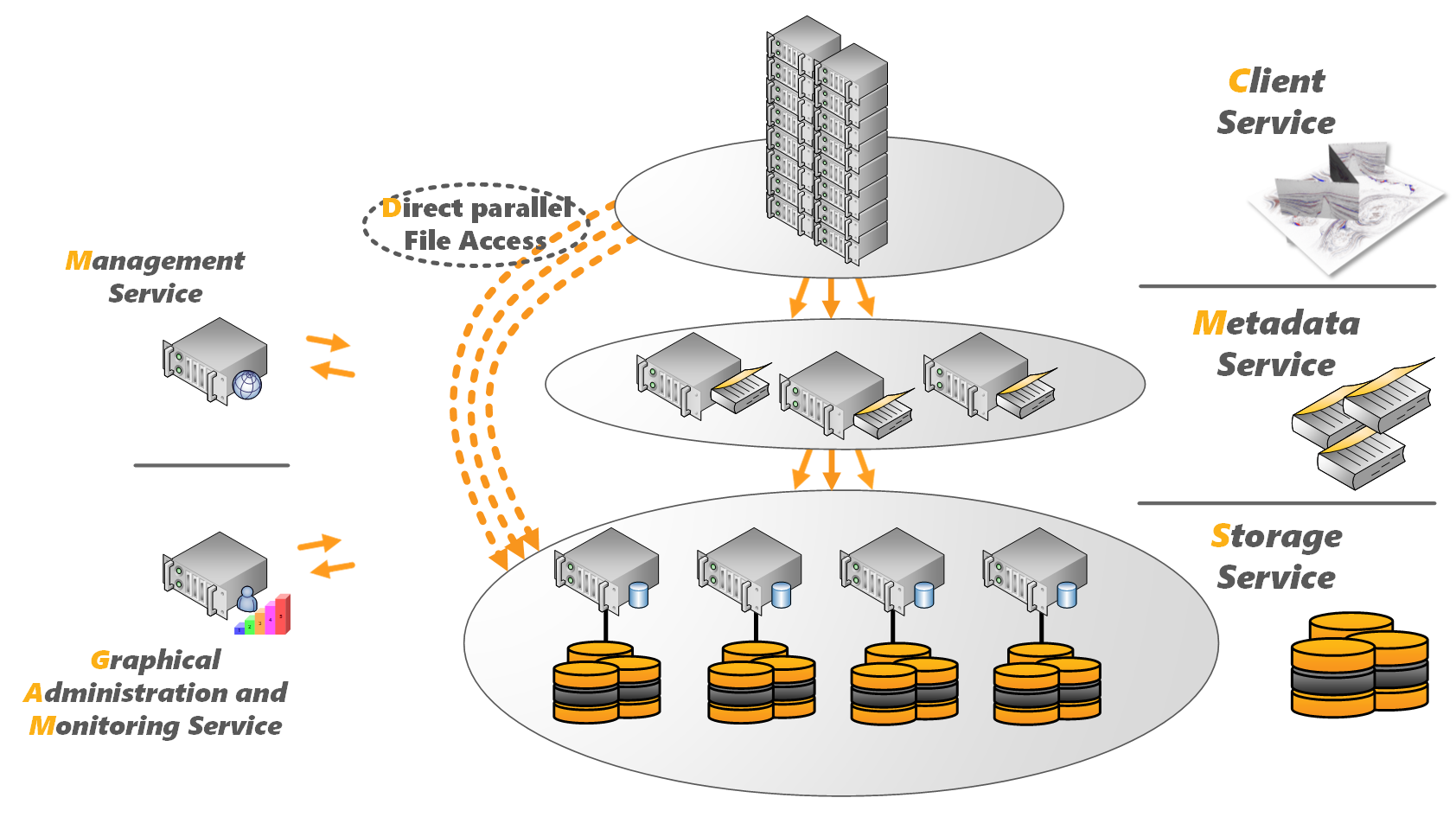 Cluster Storage
Type: SCRATCH 4 Nodes BeeGFS parallel filesystem 
Performance: 4 gigabyte/s
Total Storage: ~500TB




Type: HOME (50TB RAID 6) NFS shared
Performance: ~100 megabyte/s
Total Storage: ~50TB
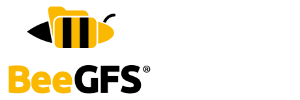 This is a scratch filesystem, it is nota a permanent Data Storage so remove data as soon as work is
completed.  
All data will be lost in case of crash.
Secure but not so much
Due  Conti tra le Stelle - INAF OATs
7
25 marzo 2024
Software and services
Enviroment modules – The Modules package is a tool that simplifies shell initialization and lets users easily modify their environment during a session using modulefiles. Managing compilers, libraries, tools 
Container computing – The containers are basically a fully functional and portable computing environment surrounding the application and keeping it independent of local environment running in parallel. Singularity based application packages. 
Science platform - Rosetta is a science platform for resource-intensive, interactive data analysis which runs user tasks as software containers, it allows to manage files and computing tasks (including Python Noteboooks) (https://rosetta.oats.inaf.it)
Due  Conti tra le Stelle - INAF OATs
8
25 marzo 2024
Support
9
25 marzo 2024
Due  Conti tra le Stelle - INAF OATs
Spack – manage sw in user space
Spack is a package manager for supercomputers, Linux, and macOS. It makes installing scientific software easy. Spack isn’t tied to a particular language; you can build a software stack in Python or R, link to libraries written in C, C++, or Fortran, and easily swap compilers or target specific microarchitectures. 

$ spack install fftw
Due  Conti tra le Stelle - INAF OATs
10
25 marzo 2024
Enviroment modules
Pre-installed package manager
$ module available 
$ module load default-gcc-11.2.0
$ module list 
Currently Loaded Modulefiles:
 1) gcc-11.2.0-gcc-4.8.5-yqydapx       5) hdf5-1.12.2-gcc-11.2.0-f63xprm
 2) openmpi-4.1.3-gcc-11.2.0-djxjqlm   6) cfitsio-4.0.0-gcc-11.2.0-n4aj5l4
 3) fftw-3.3.10-gcc-11.2.0-bap3oot     7) default-gcc-11.2.0
 4) gsl-2.7.1-gcc-11.2.0-uehbowa
Due  Conti tra le Stelle - INAF OATs
11
25 marzo 2024
Python virtual env
The venv module supports creating lightweight “virtual environments”, each with their own independent set of Python packages installed in their site directories. A virtual environment is created on top of an existing Python installation, known as the virtual environment’s “base” Python, and may optionally be isolated from the packages in the base environment, so only those explicitly installed in the virtual environment are available.

$ python -m venv /path/to/new/virtual/environment
Due  Conti tra le Stelle - INAF OATs
12
25 marzo 2024
Rosetta
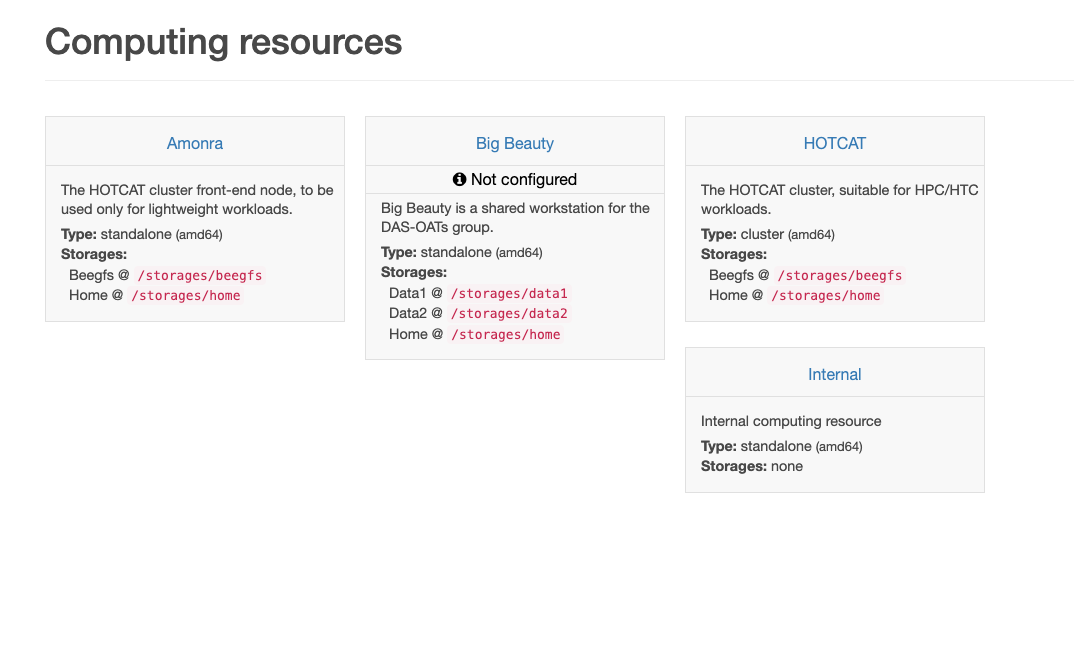 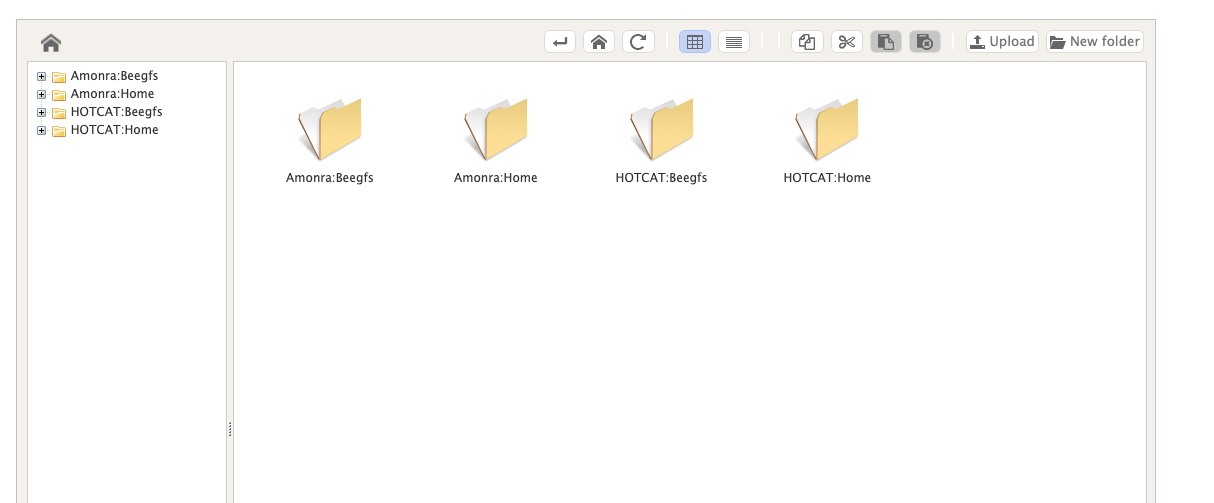 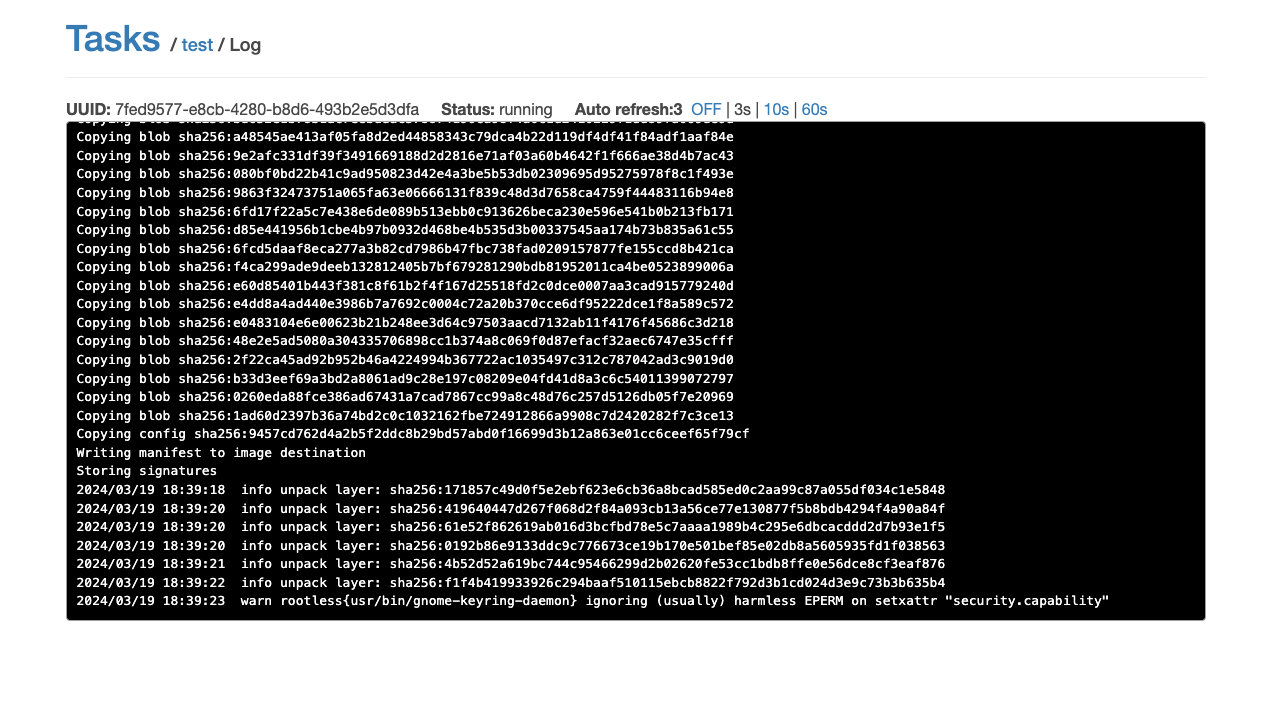 Due  Conti tra le Stelle - INAF OATs
13
25 marzo 2024
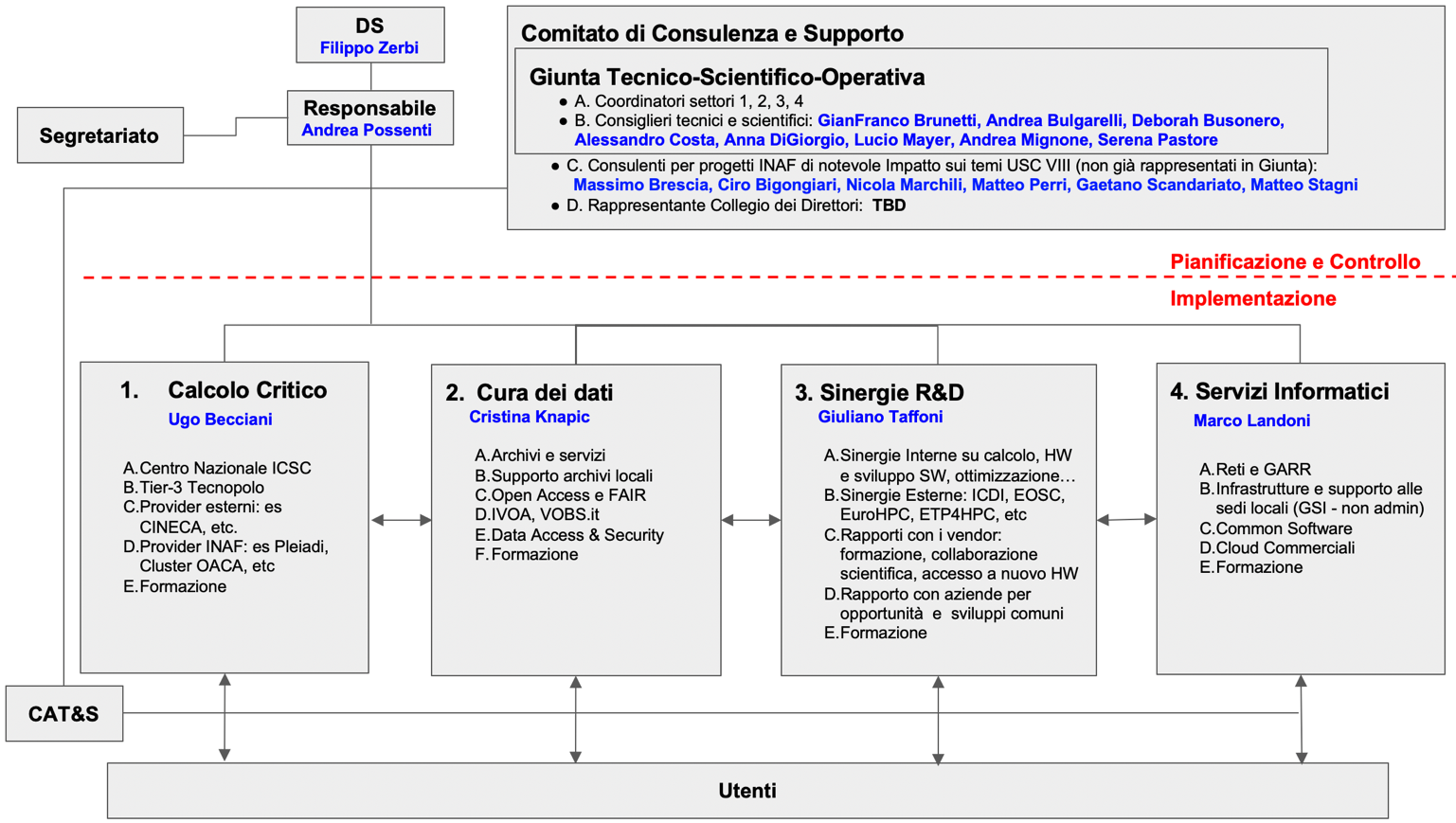 The Central  Scientific Unit VIII - ”Computing”
“the main medium-long term objective of USC VIII-Computing is the creation of a computing ecosystem for INAF, capable of supporting, for the next few decades, the current very high competitiveness of the members of INAF in the international arena”
Due  Conti tra le Stelle - INAF OATs
14
25 marzo 2024
National Computing Resource: Pleiadi
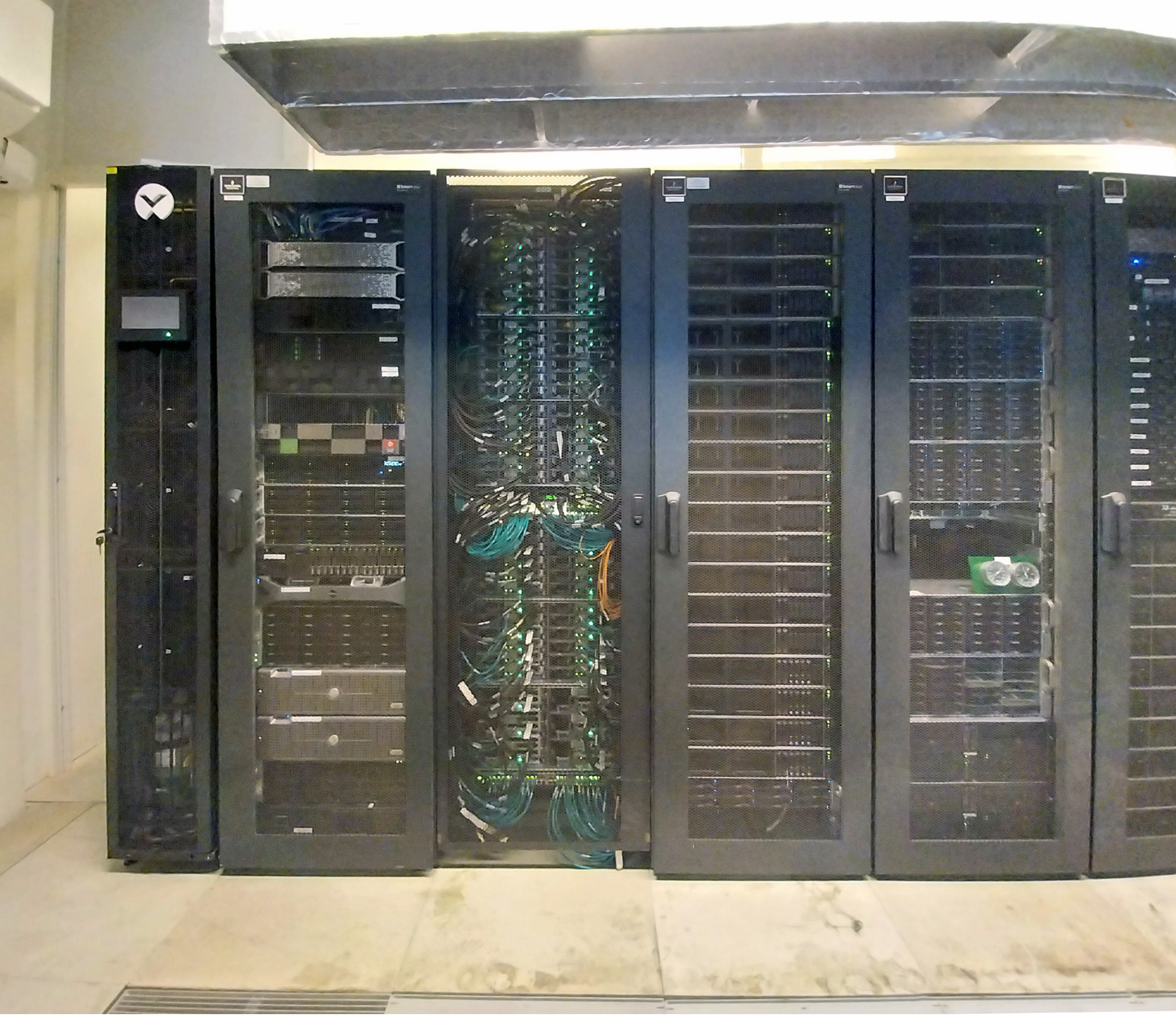 15
We are waiting for MARCONI Nodes (6)
Due  Conti tra le Stelle - INAF OATs
16
25 marzo 2024
CINECA MOU
MoU INAF-Cineca 2022-2023-2024.  2.5 Mcore/hours available on LEONARDO BOOSTER
1.5 M std-h, best before 1/8/2024
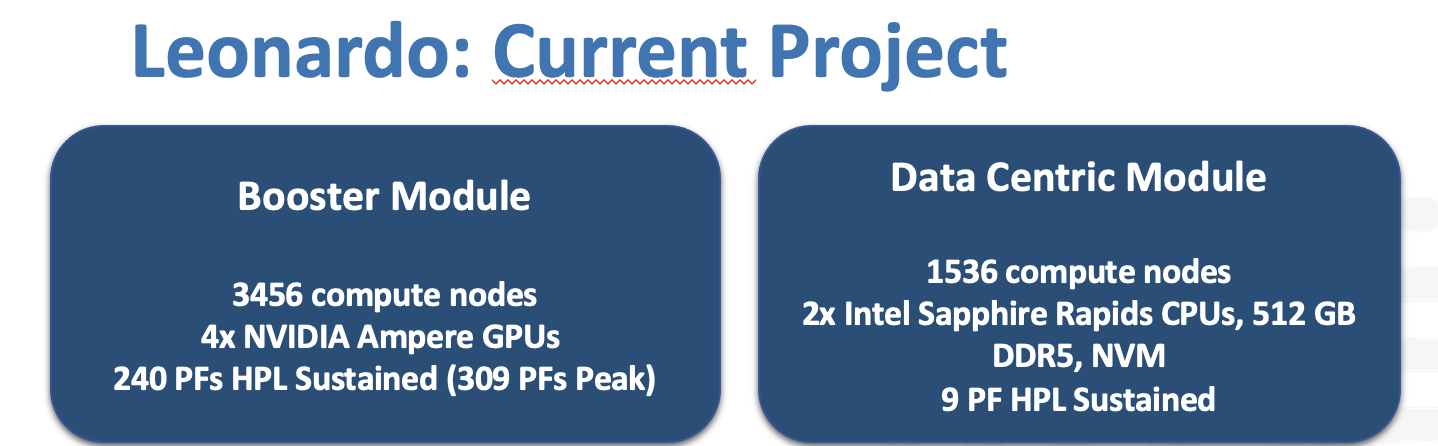 Due  Conti tra le Stelle - INAF OATs
17
25 marzo 2024
Cloud Computing
Amazon Cloud INAF agreement…

https://docs.google.com/forms/d/e/1FAIpQLSeXW0Rm20-FGYmU7JRzLEaVioK-fO4DERBUtTcqgC3QeYnoFQ/viewform
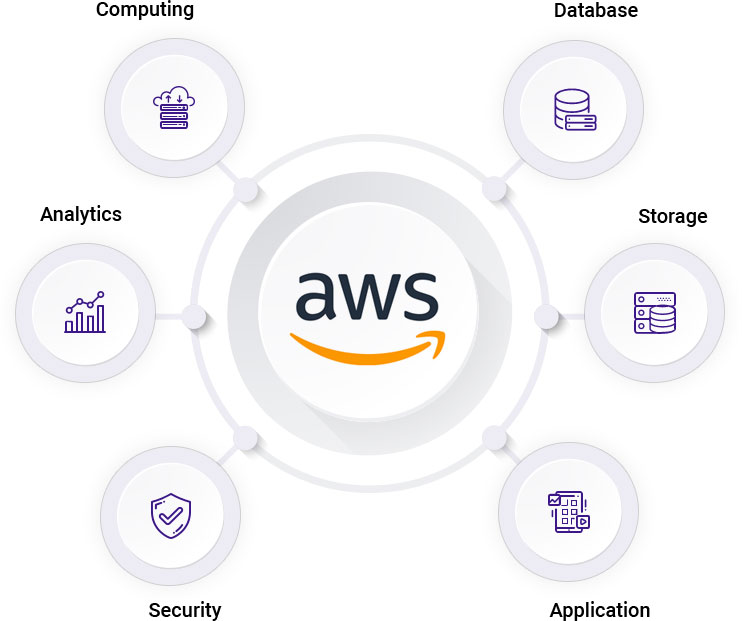 Due  Conti tra le Stelle - INAF OATs
18
25 marzo 2024
HOW TO APPLY
Periodic National Calls
On demand resources
Availble for all INAF staff

https://forms.gle/QD2gGZhmgbvW1ATi7
Due  Conti tra le Stelle - INAF OATs
19
25 marzo 2024
New Investments
Infrastructures available in the short/medium term at Tecnopolo-Bologna
TIER-3 sized storage+computational system
In the process of defining the call for tenders: Cineca – INAF joint action. System aimed at putting storage and hardware associated with it into operation for use in SKA-precursors,  Pathfinders and relative  development environments. STORAGE LONG TERM: Tape Library with LTO tapes ≈ 6 PB expandable up to 100 PB
Slow-medium speed  STORAGE on disks: ≈ 4-5 PB 
High speed STORAGE scratch on disks: ≈ 2 PB 
Computational nodes. 40 FAT nodes: 2 CPU x86 (>= 48 cores) and 1TB RAM; 14 Accellerated nodes: 2 CPU x 86 (>=48 cores) and 512 GB RAM, 2 CPU x node with  80 GB memory, CUDA compatible
TIER-2 sized system integrated in a TIER-1 sized system
Investment of the CN-PNRR for the needs of INAF and CNR: 7 million euros in total purchase. Owned by CINECA, use guaranteed (although not exclusive) for INAF.   Expected capabilities for INAF:  about 4 Pflops (Data Centric Nodes and Booster Nodes) and about 2 PB high speed storage
Due  Conti tra le Stelle - INAF OATs
20
25 marzo 2024
Synergies in R&D
Bottom-up approach  

Building an environment that facilitates the aggregation between RIC/TEC INAF who work on similar issues, for example by helping the establishment of distributed working groups, on the model of those that have already been formed (e.g. control software). 

Enhance INAF's rich heritage of knowledge in the field of "scientific computing" by giving visibility to the groups and RIC/TECs working in the various fields. 

The aim is to facilitate the identification of skills to be spent in different areas (e.g. European projects, large INAF projects, etc.) 

Make sure that RIC/TEC have a point of reference on issues related to "calculus" to which they can refer.
Due  Conti tra le Stelle - INAF OATs
21
25 marzo 2024
Sinergies R&D
Schools:
	HPC school for INAF - https://indico.ict.inaf.it/event/2785/
Research groups:
	HPC
	Machine Leaning
	IDEAS?
Due  Conti tra le Stelle - INAF OATs
22
25 marzo 2024
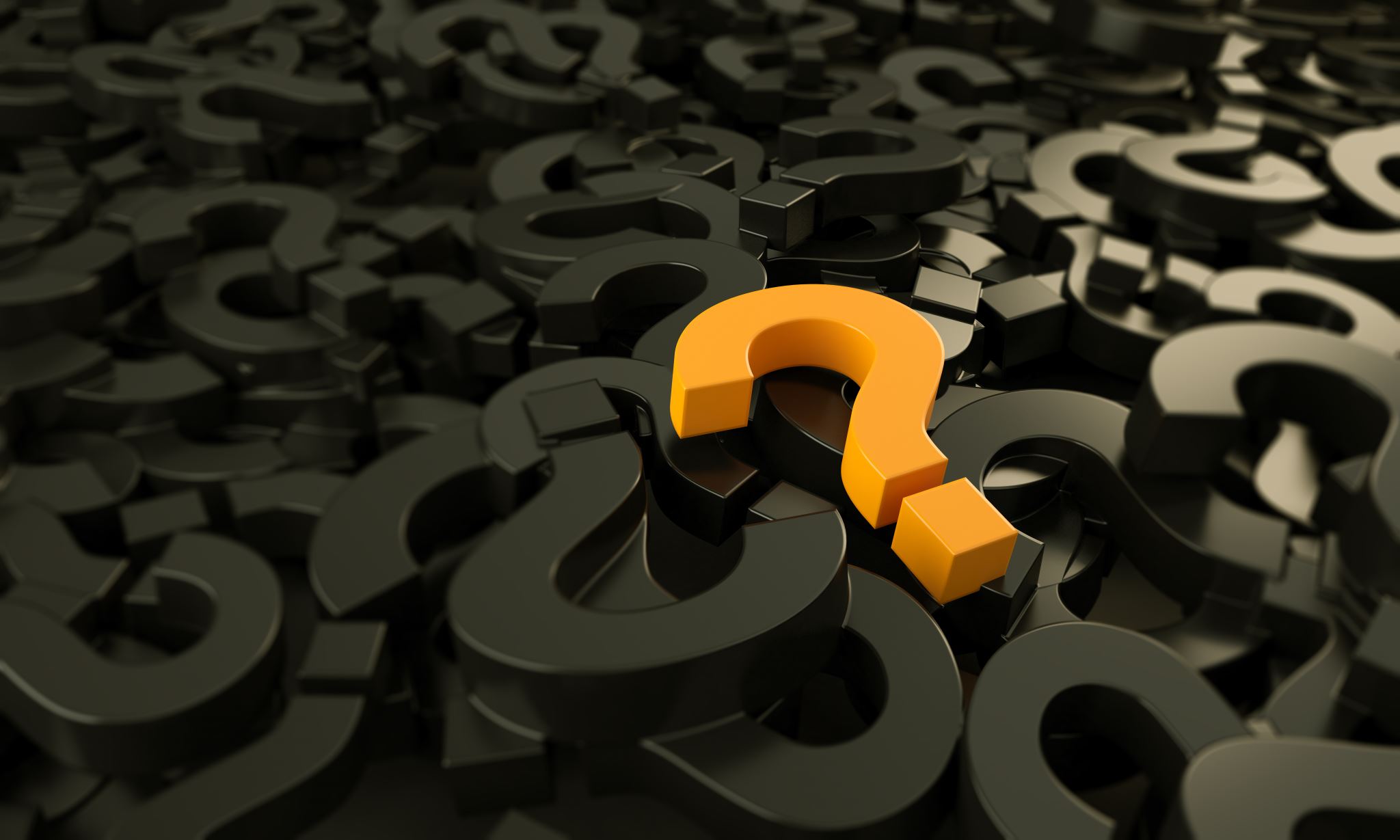 Questions?
Thanks for your attention
Due  Conti tra le Stelle - INAF OATs
23
25 marzo 2024